WORLD HERITAGE EMBLEM 
&  COMBINED LOGOS
Why use the logo?
The proper use of a shared and unique emblem contributes to:
Immediate identification
Accurate information
Better orientation
Belonging to a global network
Branding reinforcement
Which emblems and logos ?
There are different logos and emblems for different users and different uses
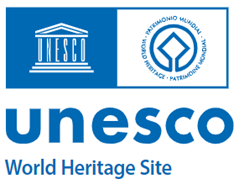 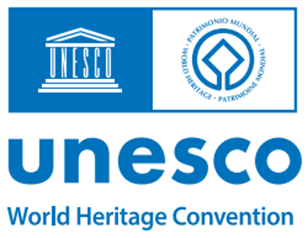 I - The UNESCO logo
Official graphic charter
Temple
Acronym
I - The UNESCO logo
For uses dealing with general topics

Ruled by the Directives concerning the use of the name, acronym, logo and Internet domain names of UNESCO

Managed by the Division for Communications and Public Engagement (CPE)

All projects must be submitted for approval before production 

Contact: logo@unesco.org
II – The World Heritage Emblem
Adopted in 1978

Symbol of the interaction between Human Being and Nature

Defined in Chapiter VIII of the Operational Guidelines for the Implementation of the World Heritage Convention
II - The World Heritage Emblem
Can be used by the competent authorities for:
Smaller-scale communication materials 
   (e.g.: social media, free stickers, flyers, pins, usb key, etc.)

Road signs 
   (e.g.: signs indicating ways to reach the site)

Signs within the site 
   (e.g.: information stands, pathways, walkways, building signs, etc.)

Communication materials for commercial use* 	
   (any products or souvenirs for sale – see slide 12)
II - The World Heritage Emblem
Excerpt from the Operational guidelines Chap. VIII
Use -
VIII.E, 275, a)
« The Emblem should be utilized for all projects substantially associated with the work of the Convention, […] , in order to promote the Convention. »
VIII.E, 275, b)
« […] The main criterion for approval should be the educational, scientific, cultural, or artistic value of the proposed product related to World Heritage principles and values […] . » 
and
«. Approval should not routinely be granted to place the Emblem on products that have no, or extremely little, educational value, such as cups, T-shirts, pins, and other tourist souvenirs…»
VIII.E, 275, d)
«.Except when authorized in accordance with these principles it is not legitimate for commercial entities to use the Emblem directly on their own material to show their support for World Heritage […] »
II - The World Heritage Emblem
*Commercial use - Excerpt from the Operational guidelines Chap. VIII
VIII.E, 275, b)
«A decision to approve use of the Emblem should be linked strongly to the quality and content of the product […] »
VIII.E, 275, h)
«When commercial benefits are anticipated, the Secretariat should ensure that the World Heritage Fund receives a fair share of the revenues and conclude a contract or other agreement […] » 
and
«National authorities are also called upon to ensure that their properties or the World Heritage Fund receive a fair share of the revenues […] ».
III - The Combined Logos
UNESCO developed several logos combining :
The UNESCO temple on the left

The secondary logo (Conventions, programmes, etc.) on the right

The acronym of the Organization underneath

And various mentions
For World Heritage, combined logos include:
III.1 - The combined logo for National Commissions and Agencies
The UNESCO temple + the World Heritage Emblem 
+
The acronym « UNESCO »
+
« World Heritage in [country’s name] »
This combined logo :

Covers all World Heritage sites in a country

For use by National Commissions and designated Agencies

For national or worldwide projects
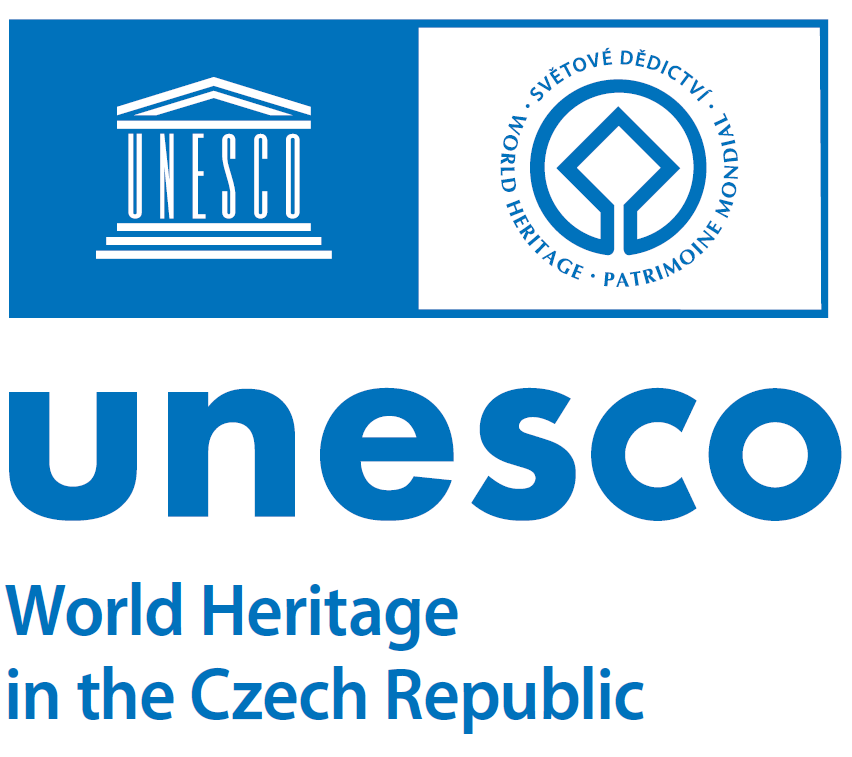 III.2 – The combined logo for World Heritage sites
Each World Heritage site has a generic logo:
Unique and common to all World Heritage sites 

Exclusive use for national authorities and official management entities of the site 

Use for free information and communication materials (brochures, flyers, posters, maps, stickers, letterheads, road signs, site entrances and exits, etc.) 

Not for commercial products 

No modifications of any kind (proportions, colour, font, 
     content insertion, partial use, etc.)

Validation before printing or production of each mock-up by UNESCO  (contact: wh-info@unesco.org )
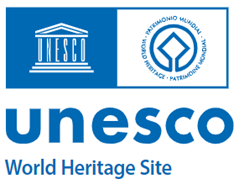 III.3 – The combined logo for UNESCO Secretariat
Other combined logo – The logo of the World Heritage Convention
UNESCO Temple 

World Heritage Emblem 

«World Heritage Convention»
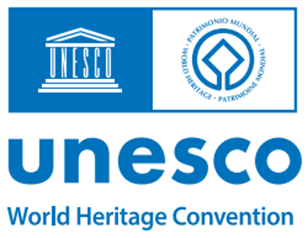 for the exclusive use of the Secretariat of the Convention
III – The World Heritage combined logos
These logos are created and provided:
By UNESCO services only

Upon official request sent by email to UNESCO 
    (wh-info@unesco.org)

In English and French + potentially the national language of the country, upon request 

In vectorized .pdf format (allowing graphic work in very high resolution whatever the medium’s size)
IV – Rules governing the use of the Emblem and the combined logos
Key dates:
2007: Ruled by the Operational Guidelines + the UNESCO Directives

2010-2014: Working Group for a revision of the Operational Guidelines

2015: revised Operational Guidelines + Annex 14 adopted at the 39th session of the World Heritage Committee

2021: New Graphic Charter of the UNESCO logo

2023: Revision of the Operational Guidelines + Annex 14 at the 45th extended session of the World Heritage Committee
IV.1 - Excerpts from the Annex 14 to the Operational Guidelines
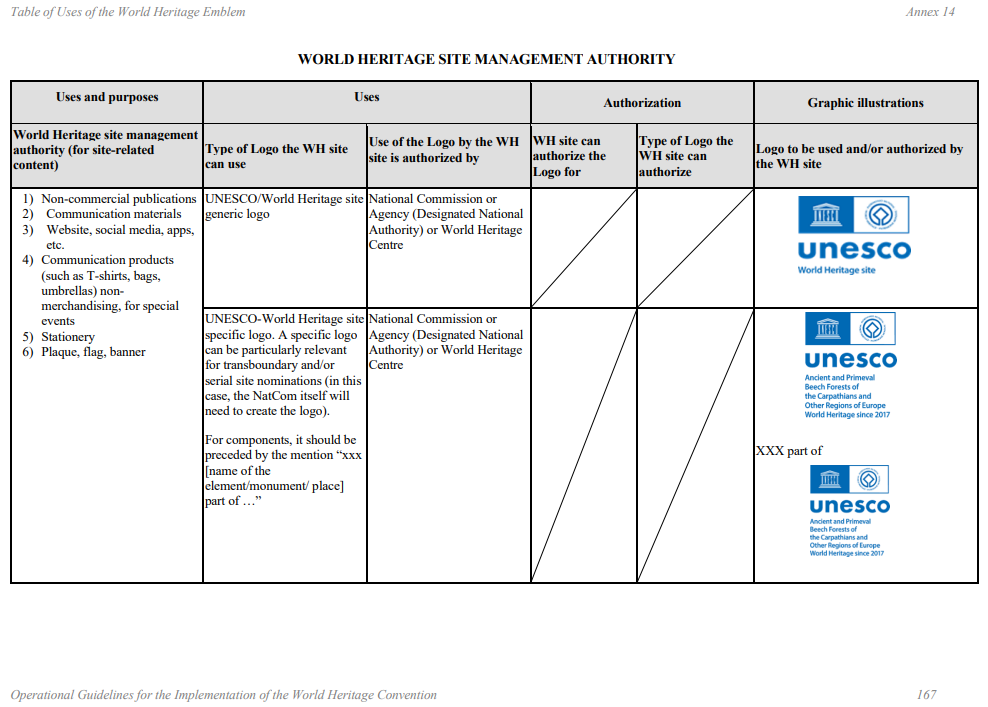 IV.1 - Excerpts from the Annex 14 to the Operational Guidelines
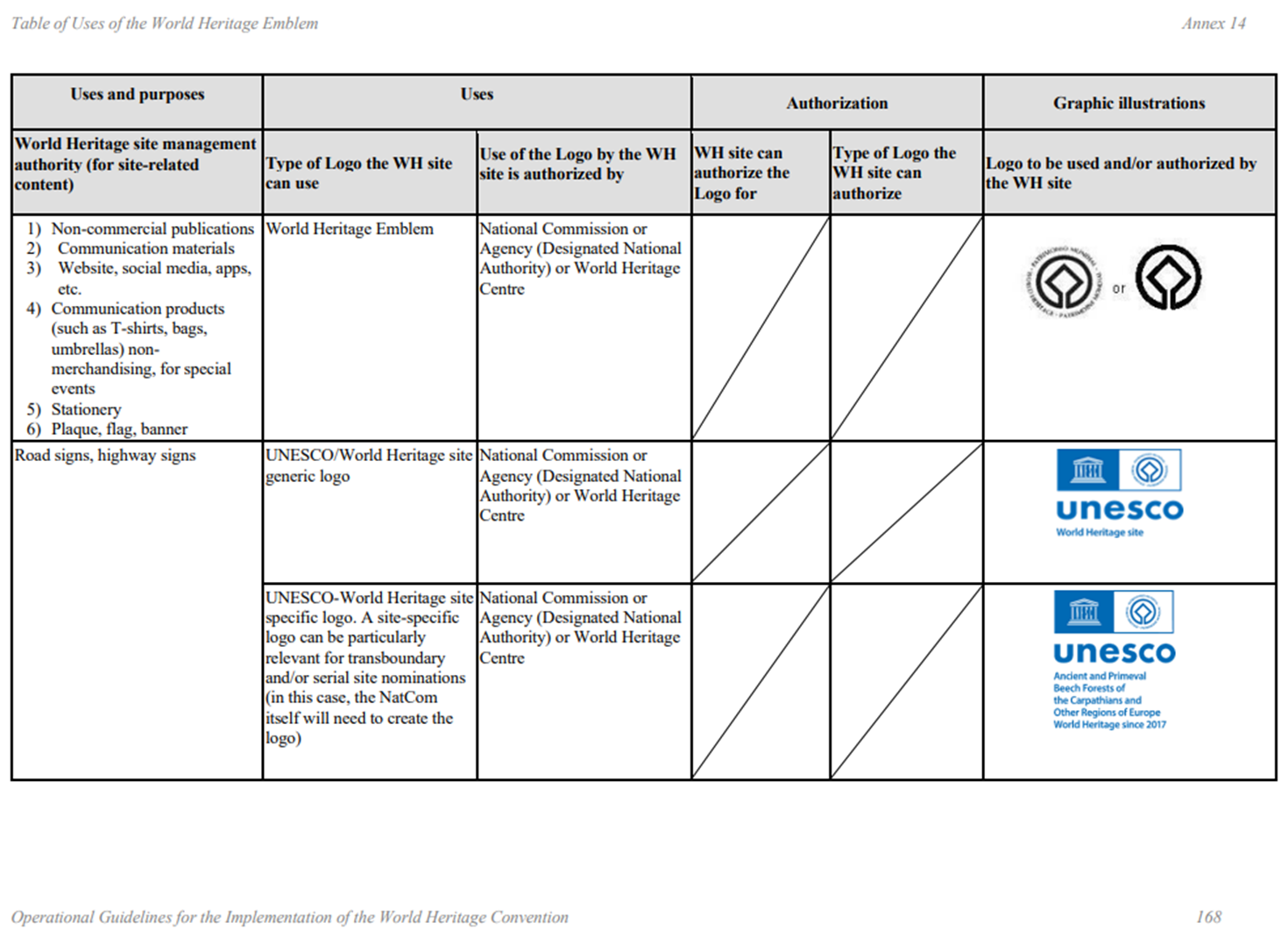 IV.1 - Excerpts from the Annex 14 to the Operational Guidelines
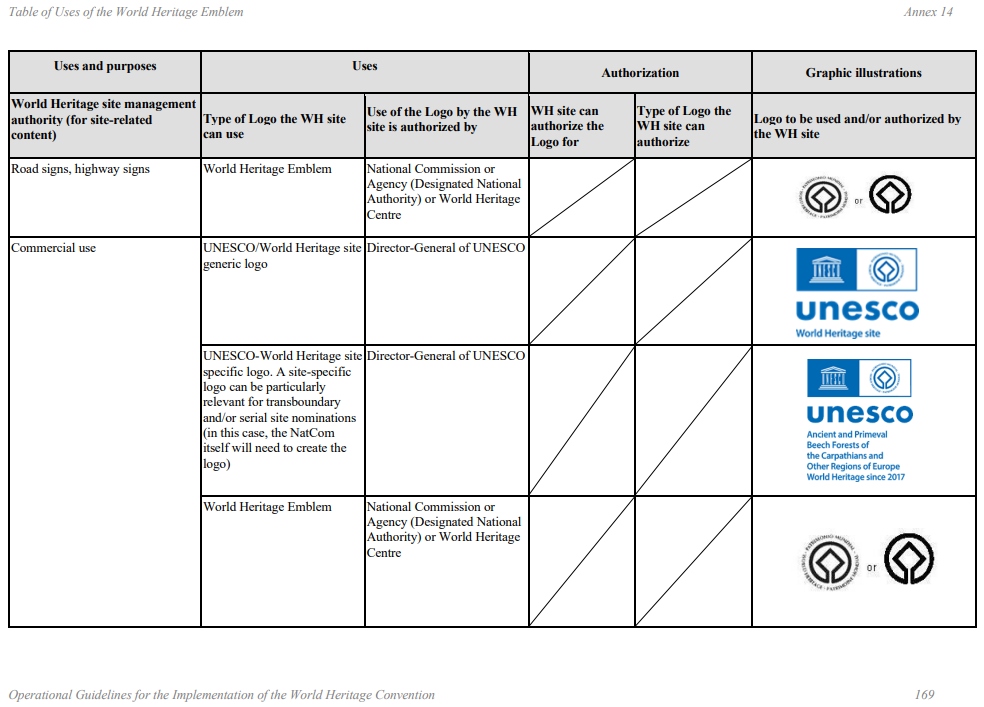 IV.2 - Example of use
Commemorative plaque of the site:
The plaque should be so placed that it can easily be seen by visitors, without disfiguring the property;

The choice of materials and format, left to the discretion of the site, should respect the spirit of the place;

The World Heritage emblem or the site-generic logo should appear on the plaque;

The text should mention the property's Outstanding Universal Value ;

The text should make reference to the World Heritage Convention, to the World Heritage List, and to the international recognition conferred by inscription on this List.
Example of text proposed by the Committee (OG, Chap. VIII, art. 270-271) :
"(Name of property) has been inscribed upon the World Heritage List of the Convention concerning the Protection of the World Cultural and Natural Heritage. Inscription on this List confirms the Outstanding Universal Value of a cultural or natural property which deserves protection for the benefit of all humanity."
IV.3 - Examples of misuses
Examples of unofficial or unauthorized logos
Consequences:

Confusion for the public

No benefit for the site, the country or UNESCO

No quality control
Conclusion
Use logos to promote sites and raise awareness of the World Heritage Convention

Help us identifying misuses

Contact us for information, assistance, or to submit a request:
wh-info@unesco.org
Thank you
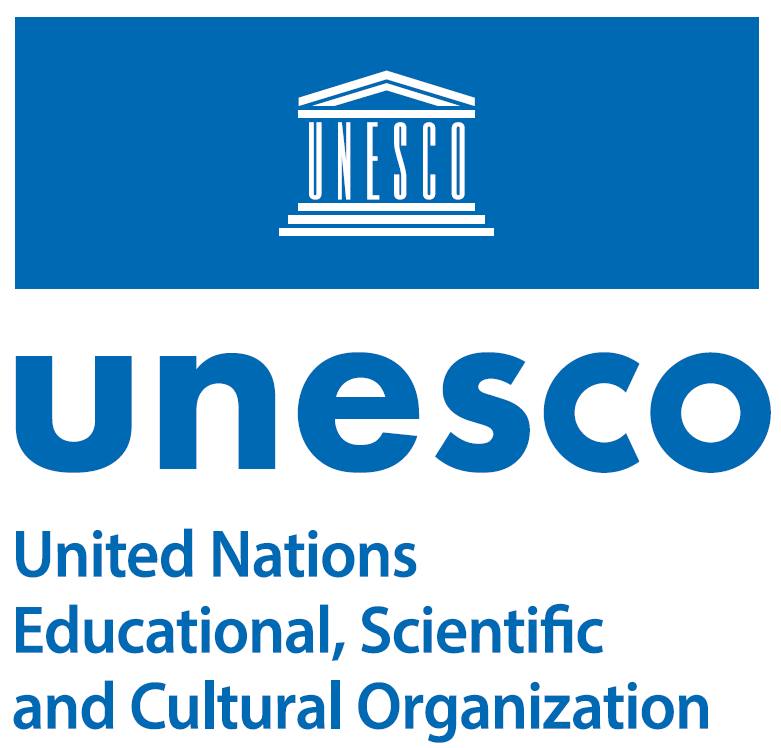 Culture Sector
Communication, Cities, Events Unit
(CLT/CCE)